МБОУ «Полазненская средняя общеобразовательная
 школа №3»
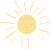 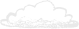 Документы для зачисления
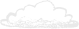 1. Свидетельство о рождении ребёнка
2. Свидетельство о регистрации ребенка по месту жительства или по месту пребывания на прикреплённой к школе территории 
3. СНИЛС ребёнка, СНИЛС одного из родителей
4. Паспорт одного из родителей (законных представителей)
5. Медицинская карта
6. Документ, подтверждающий льготу (при наличии)
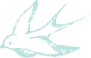 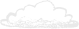 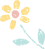 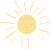 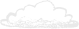 Формы (способы) подачи заявления 
о приёме в 1 класс
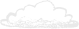 - лично в общеобразовательную организацию;
-в электронном виде через Единый портал государственных и муниципальных услуг (функций) (https://www.gosuslugi.ru/) 
- заказным письмом с уведомлением о вручении через организации почтовой связи.
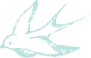 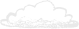 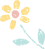 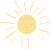 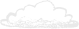 Документы для зачисления
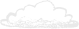 Понедельник-пятница:
 с 09.00 до 17.00 часов   
7-52-43
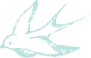 Прием документов для зачисления в первый класс осуществляется:
С 1 апреля до 30 июня – для детей, проживающих на закрепленной территории.
С 06 июля по 05 сентября - для детей, не проживающих 
на территории, закрепленной за учреждением.
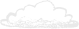 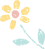 набор в 1 класс  2024-2025
Долгих 
Ольга Николаевна
 окончила ПГПИ по специальности «Педагогика и методика начального обучения »
Стаж: 35 лет  
учитель 1 категории
Награждена значком «Почетный работник общего образования Российской Федерации»
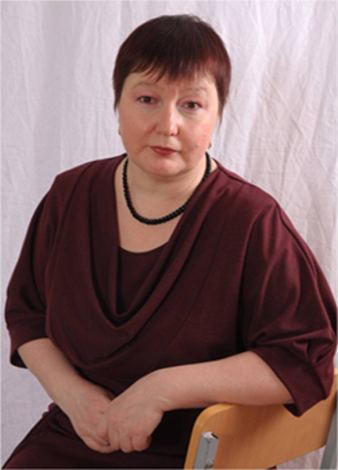 Смирнова Гульсина Алексеевна 

окончила «Пермское педагогическоеучилище№1»,  
по специальности учитель начальных классов 
стаж: 35 лет, 
учитель 1 категории
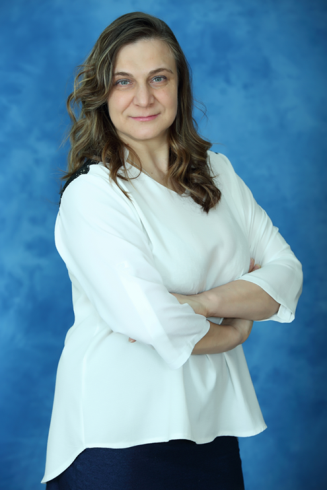 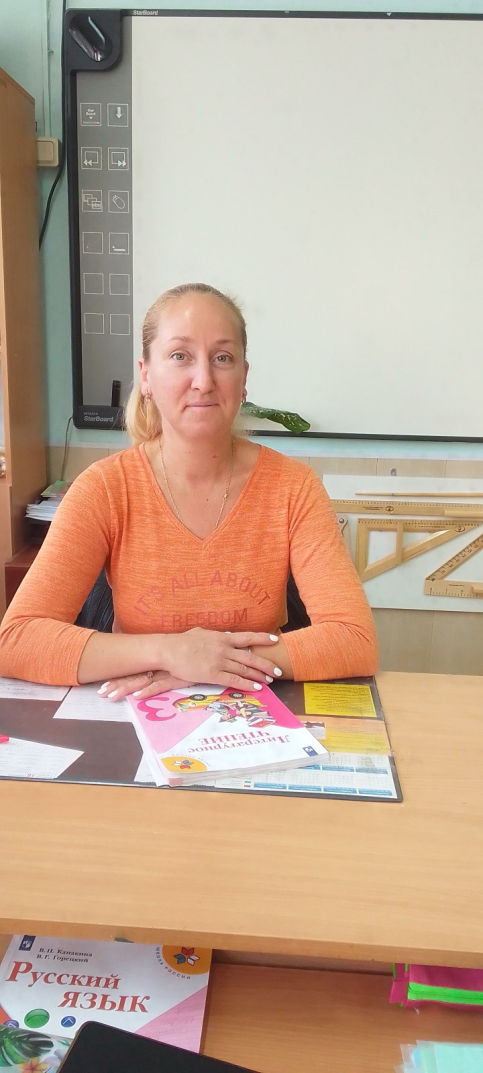 Отинова Ольга Викторовна 

окончила ПГПУ,  по специальности учитель начальных классов и педагог- психолог
 стаж: 29 лет, 
учитель 1 категории
Живага 
Наталья Сергеевна 
окончила Пермский государственный педагогический университет, специальность — учитель начальных классов .
Стаж работы 15 лет.
23.03.2024
http://aida.ucoz.ru
5
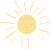 набор в 1 класс  2024-2025
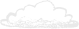 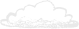 1 а класс – Долгих Ольга Николаевна  кабинет №1
1 б класс – Смирнова Гульсина Алексеевна кабинет №9
1 в класс – Отинова Ольга Викторовна кабинет №23
1 г класс – Живага Наталья Сергеевна кабинет №3
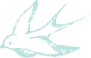 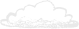 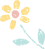 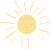 В программу первого класса входят  
предметные области:
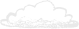 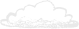 Русский язык 
Литературное чтение 
Математика  
Окружающий мир 
Физическая культура 
Изобразительное искусство
Технология 
Музыка
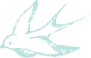 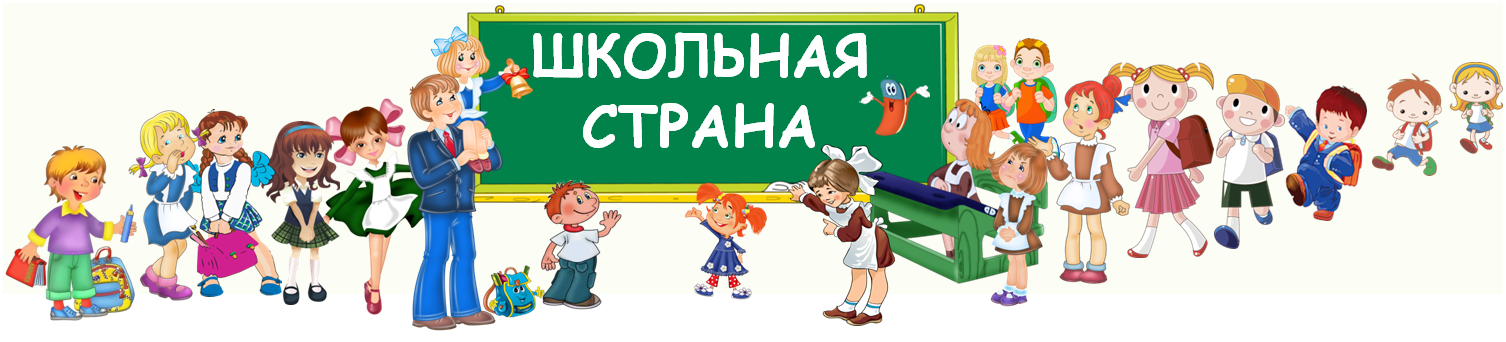 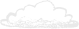 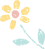 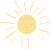 Учебно-методический комплекс   системы учебников  «Школа России» (ФГОС)
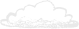 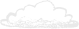 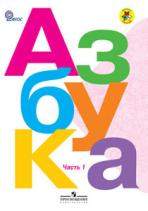 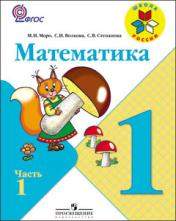 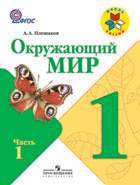 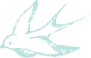 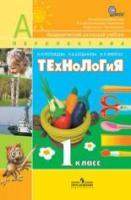 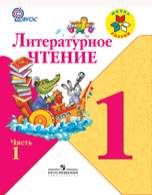 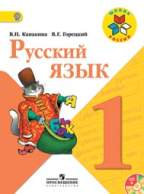 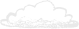 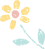 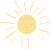 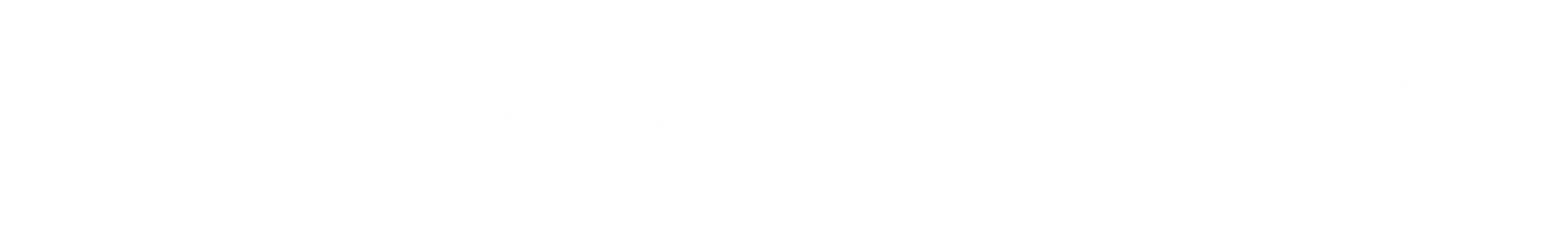 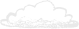 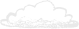 Продолжительность учебного года в 1-х классах составляет 33 учебные недели.
Учебные занятия в учебном году начинаются 1 сентября и заканчиваются 25 мая.
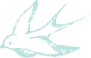 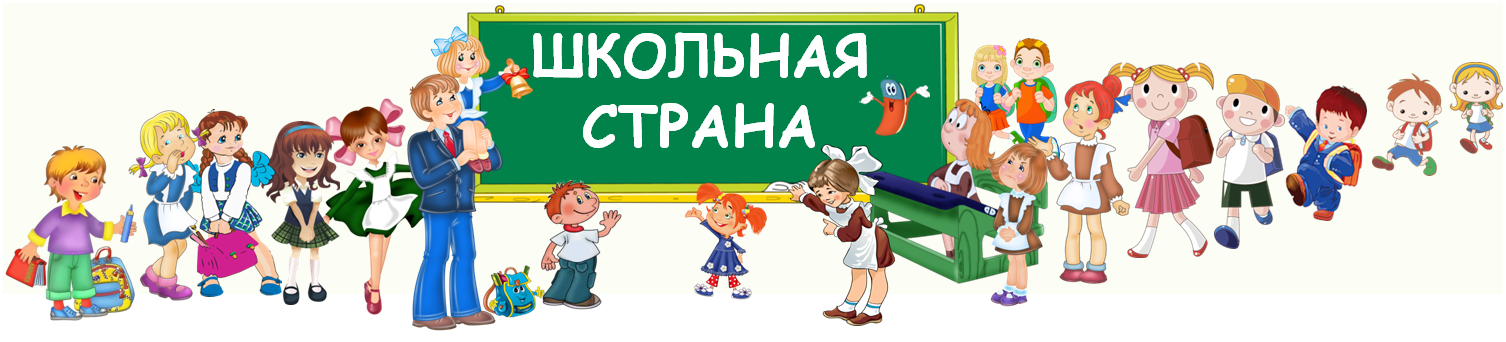 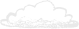 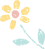 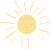 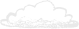 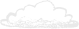 В 1 классе используется «ступенчатый» режим обучения: 
в сентябре, октябре – по 3 урока в день по 35 минут каждый; 
в ноябре, декабре по 4 урока по 35 минут каждый и один раз
 в неделю за счет урока физкультуры 5 уроков по 35 минут каждый; 
в январе – мае по 4 урока по 40 минут каждый и один раз в неделю за счет урока физкультуры 5 уроков по 40 минут каждый.
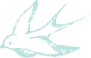 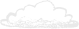 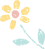 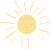 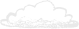 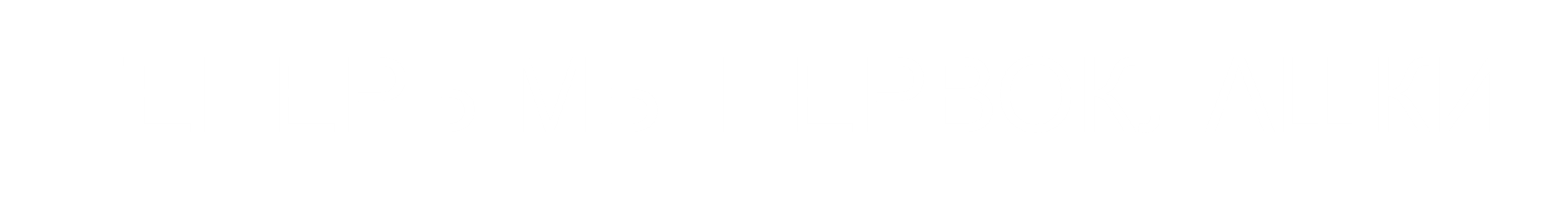 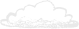 Обучение проводится без балльного оценивания знаний обучающихся.
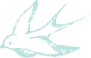 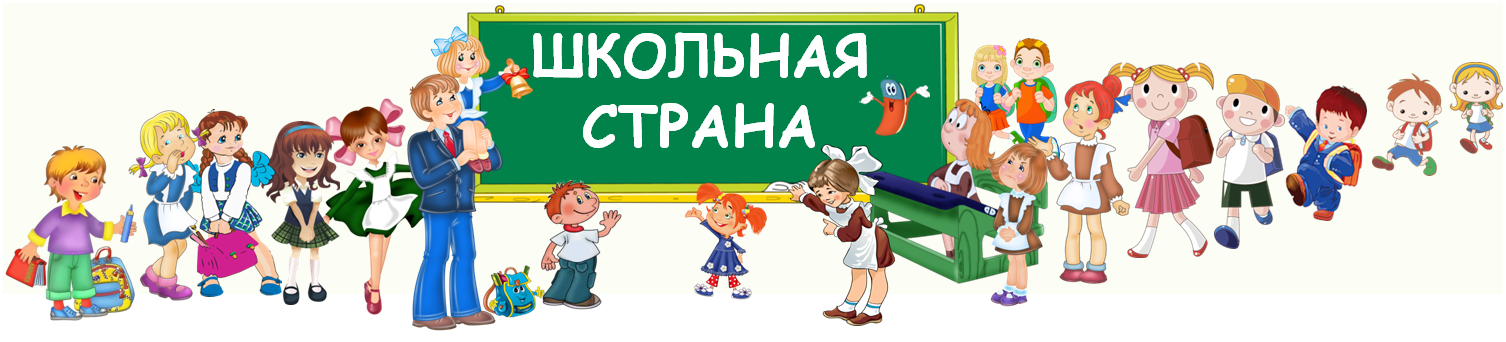 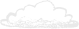 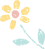 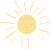 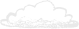 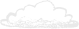 Во второй половине дня организуется внеурочная деятельность и деятельность отделений дополнительного образования. 
По запросу родителей организуется  работа группы продлённого дня (платная – 200рублей день).
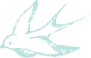 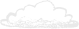 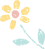 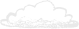 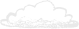 ОТСУТСТВИЕ РЕБЕНКА В ШКОЛЕ
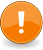 При отсутствии ребенка в школе 
необходимо в тот же день утром сообщить 
об этом классному руководителю!

отправить сообщение с указанием причины отсутствия(болезнь, семейные обстоятельства и др.).
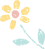 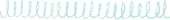 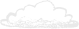 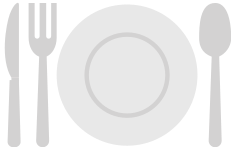 В школе организовано бесплатное питание в 1-4 классах
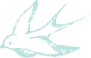 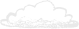 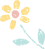 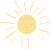 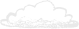 Автоматическая система контроля доступа
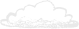 Доступ в школу при наличии персональной карты;
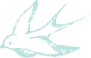 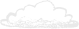 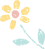 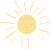 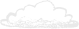 ВНЕШНИЙ ВИД УЧАЩИХСЯ
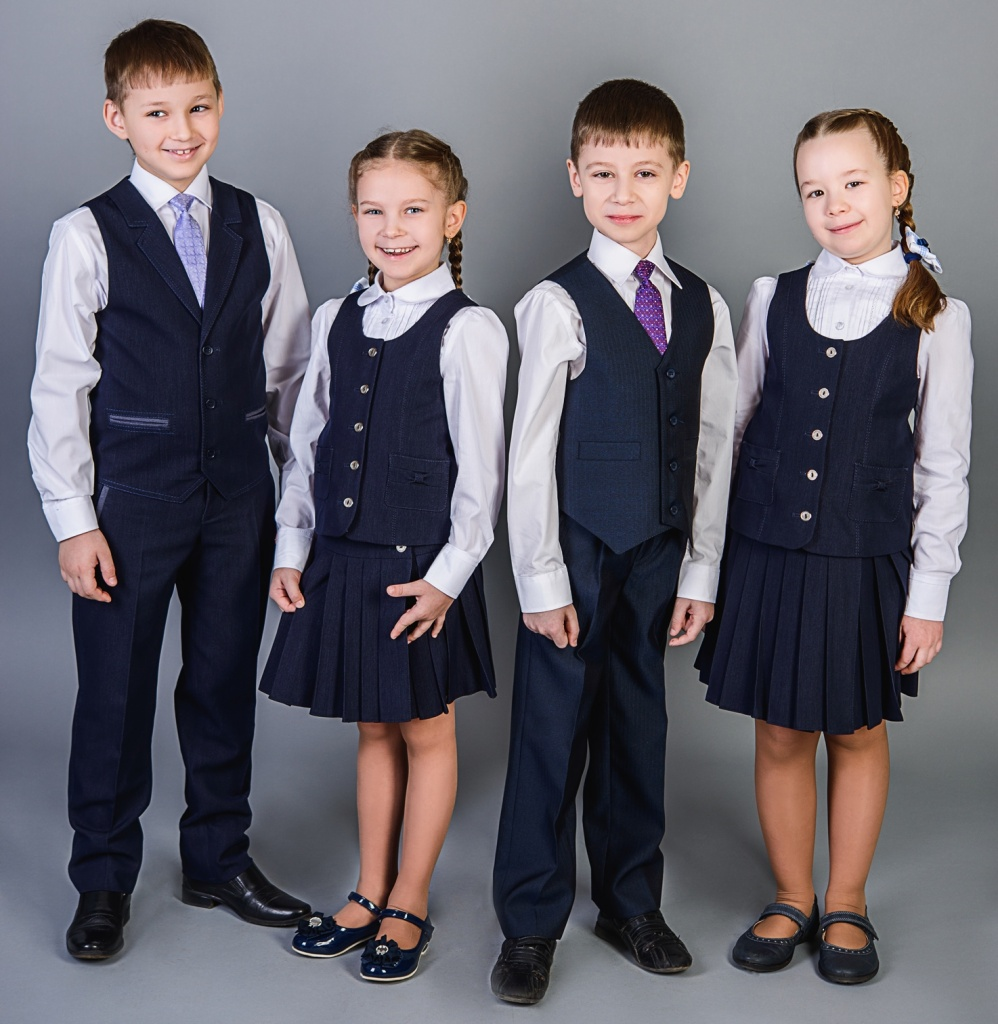 Школьная формаВ нашей школе форма делового стиля
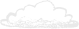 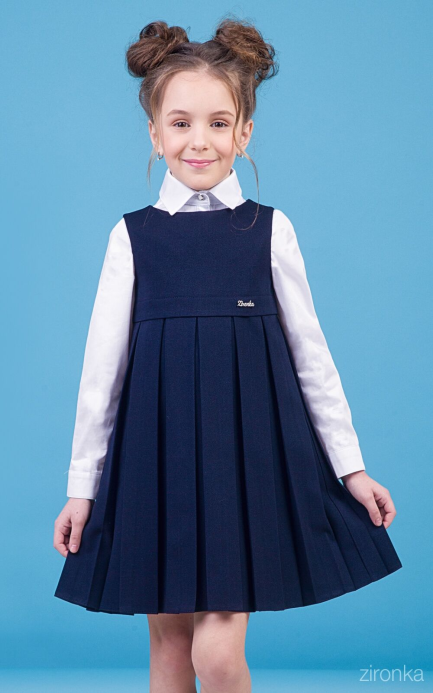 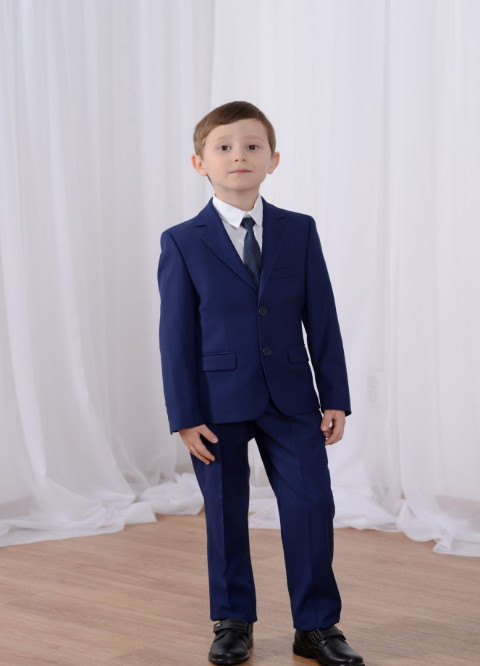 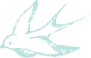 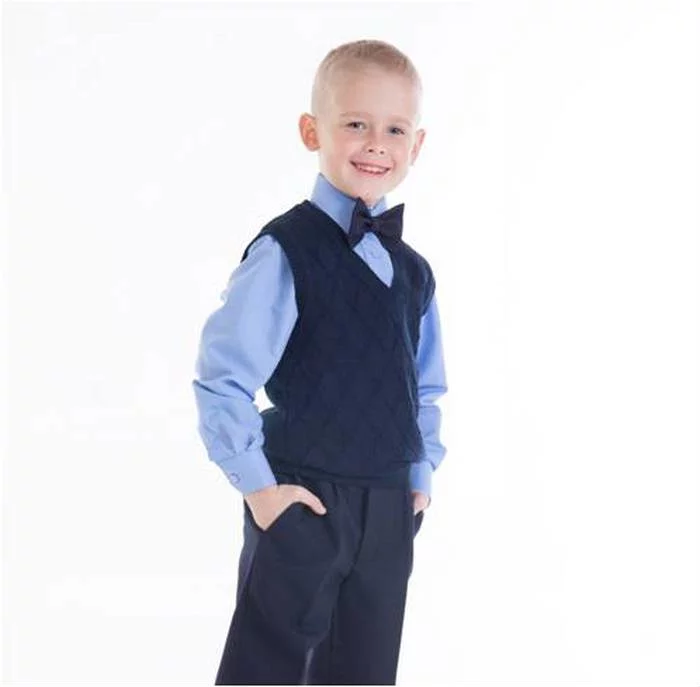 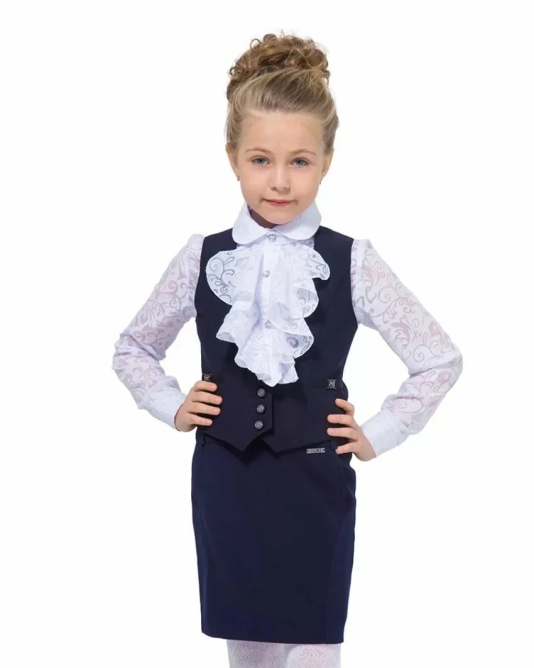 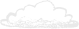 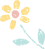 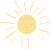 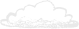 ШБП 
20 апреля день открытых дверей для родителей будущих первоклассников 
-открытые занятия 
-родительские собрания 
-праздник для детей
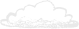 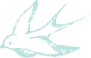 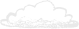 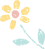 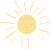 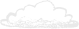 ДОБРО ПОЖАЛОВАТЬ!
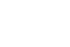 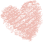 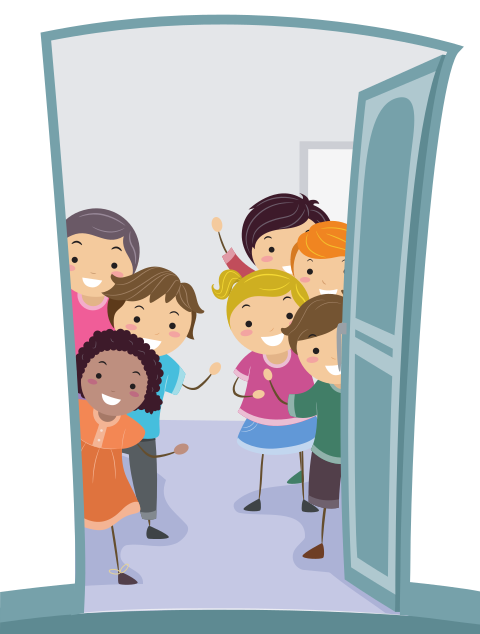 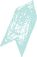 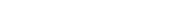 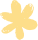